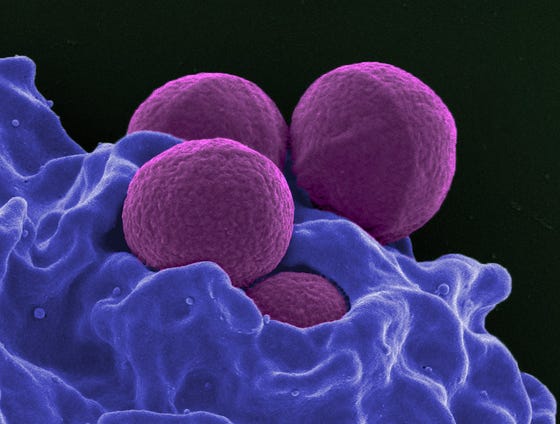 3de klankbordgroep – MRSA beleid in de woonzorgcentra
Activiteiten TRIaz HOST 2023
Implementatie preventie, diagnostiek en behandeling UWI
Al 42 opleidingen UWI in woonzorgcentra gegeven, nog 5 te gaan
Implementatie aanbevelingen rond antimicrobieel beleid in antibioticagidsen
Geslaagd symposium preventie, diagnostiek en behandeling UWI (2/03/23)
Respiratoire en NKO-infecties 
Opleidingsaanbod referentiepersonen IPC in de WZC
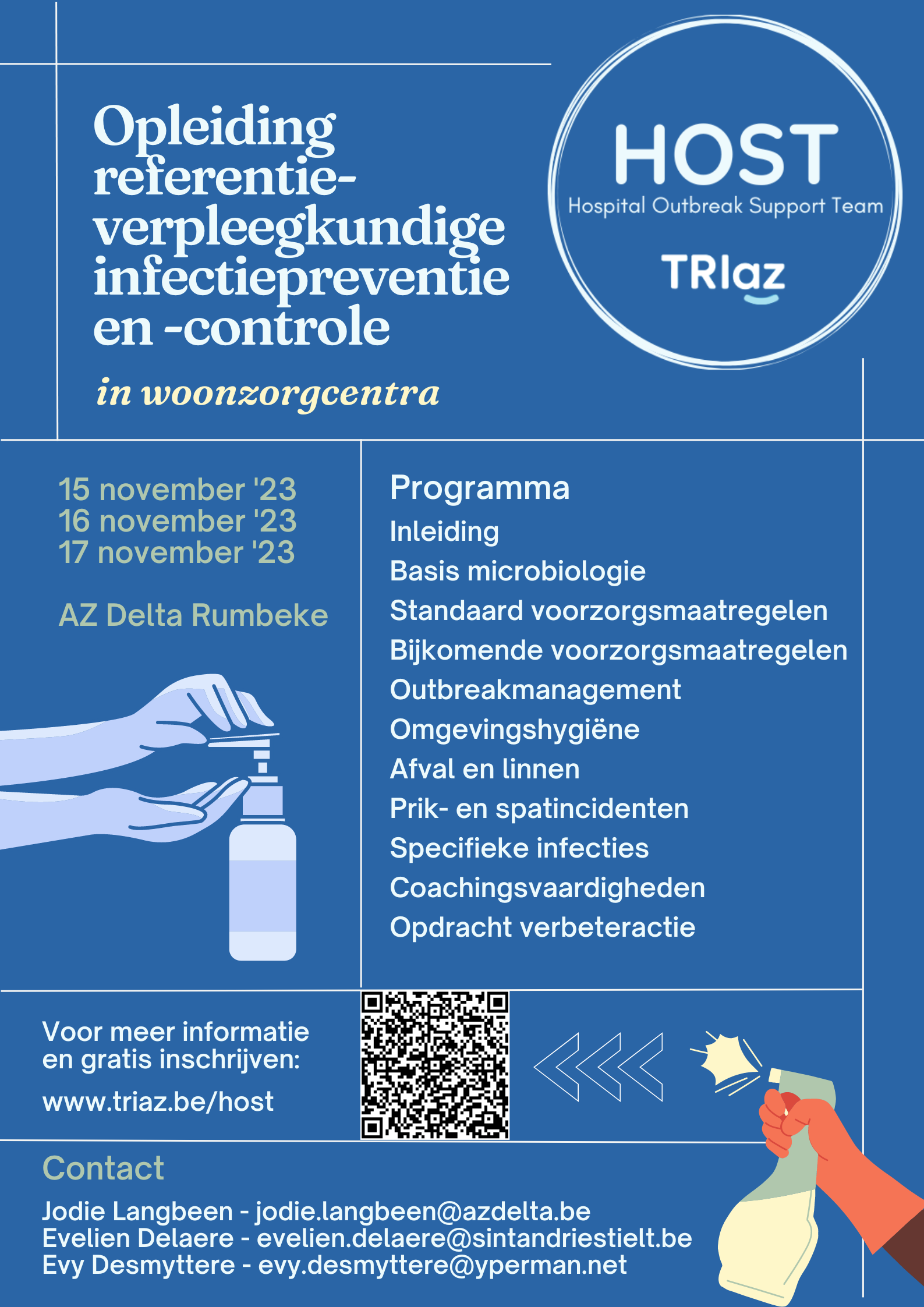 Opleiding referentieverpleegkundige IPC
15-16-17 november 2023 in RADAR AZ Delta
Inschrijven via www.triaz.be/host

Al 15 inschrijvingen
MRSA beleid
Richtlijnen
GOSPIZ – GDEPIH, 2005. Richtlijnen ter preventie van overdracht van MRSA in woon- en zorgcentra
Agentschap Zorg en Gezondheid, 2020 (nu: Departement Zorg). Werkinstrument infectiepreventiebeleid in de Vlaamse woonzorgcentra
Regionaal Platform Ziekenhuishygiëne West-Vlaanderen, 2004. MRSA-beleid in woonzorgcentra. 
Update 2023 door Regionaal Platform Ziekenhuishygiëne West-Vlaanderen
 Moeilijkheden bij vertaling en implementatie in WZC
MRSA beleid
Methodologie 
Voorstel tot aanpassingen door regionaal platform voor ziekenhuishygiëne West-Vlaanderen 
Bundelen van huidige richtlijnen
Beleid ziekenhuizen 
Aandacht voor bewonersomgeving

Stand van zaken
Hoge Gezondheidsraad (HGR) komt eind dit jaar met nieuwe aanbevelingen
Agentschap Zorg en Gezondheid baseert zich op HGR
MRSA beleid
Doel van deze klankbordgroep
Bezorgdheden en problemen van woonzorgcentra i.v.m. het volgen van deze aanbevelingen bespreken 
Afstemming met praktijk en haalbaarheid van richtlijnen binnen een WZC-setting


Brief met deze bezorgdheden zullen worden verstuurd naar HGR
Inleiding MRSA
S. aureus resistent voor verschillende antibioticaklassen
Veel personen zijn MRSA-drager (positieve MRSA-cultuur zonder klinische tekens)
MRSA-infectie (positieve MRSA-cultuur én klinische infectietekens) met beperktere therapeutisch mogelijkheden en hogere morbiditeit en mortaliteit
Overdracht via direct of indirect contact met MRSA-dragers of MRSA-geïnfecteerde personen
MRSA-verspreiding voorkomen door
Rationeel antibioticabeleid
Steeds ALGEMENE voorzorgsmaatregelen én waar nodig bijkomende voorzorgsmaatregelen
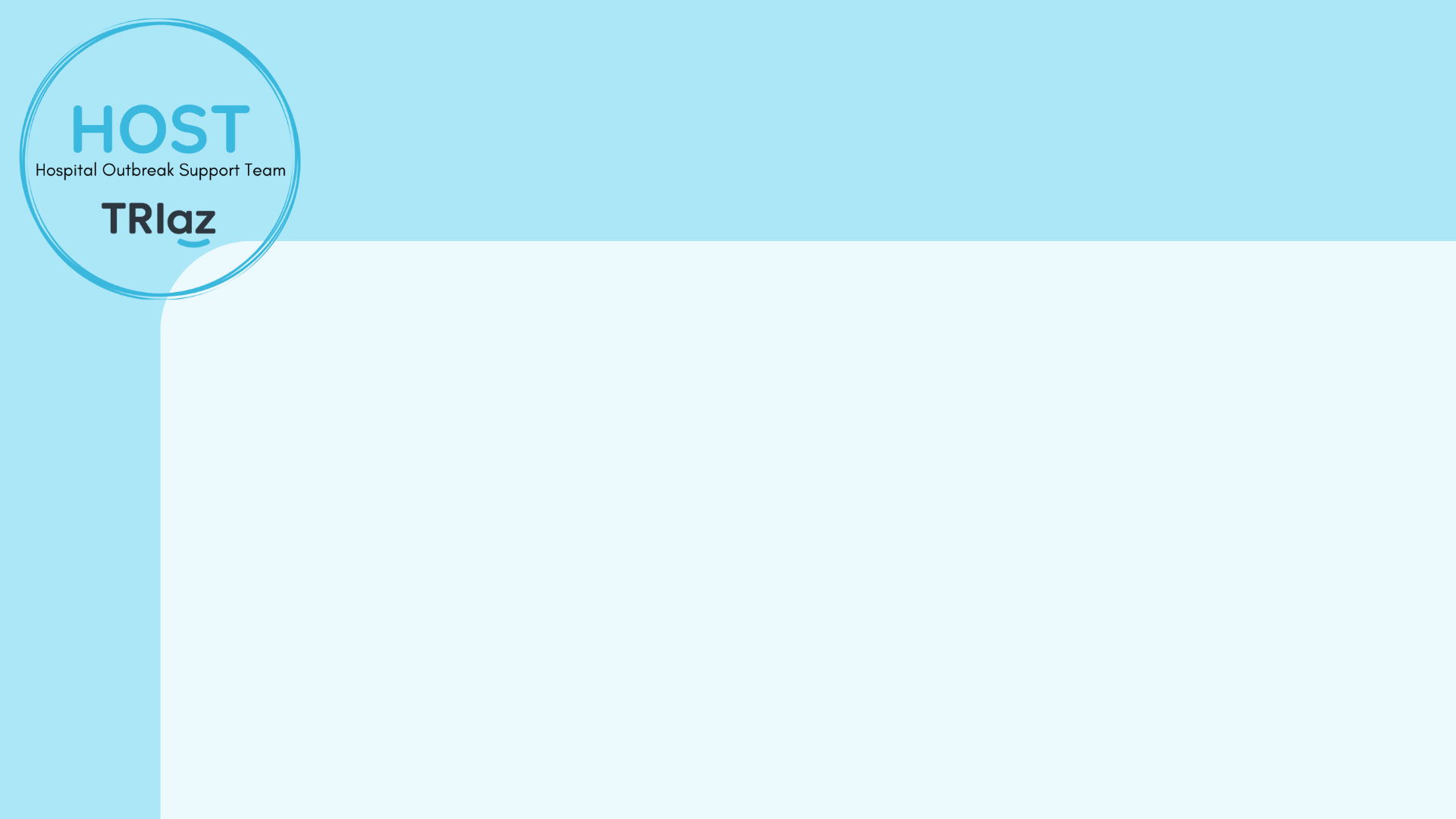 Algemene voorzorgsmaatregelen 
primordiaal
Algemene voorzorgsmaatregelen
Primordiaal in infectiepreventie
Respecteren van de algemene voorzorgsmaatregelen is dé manier om overdracht van (de meeste) micro-organismen te beperken
Als deze basis onvoldoende is, hebben extra maatregelen weinig effect
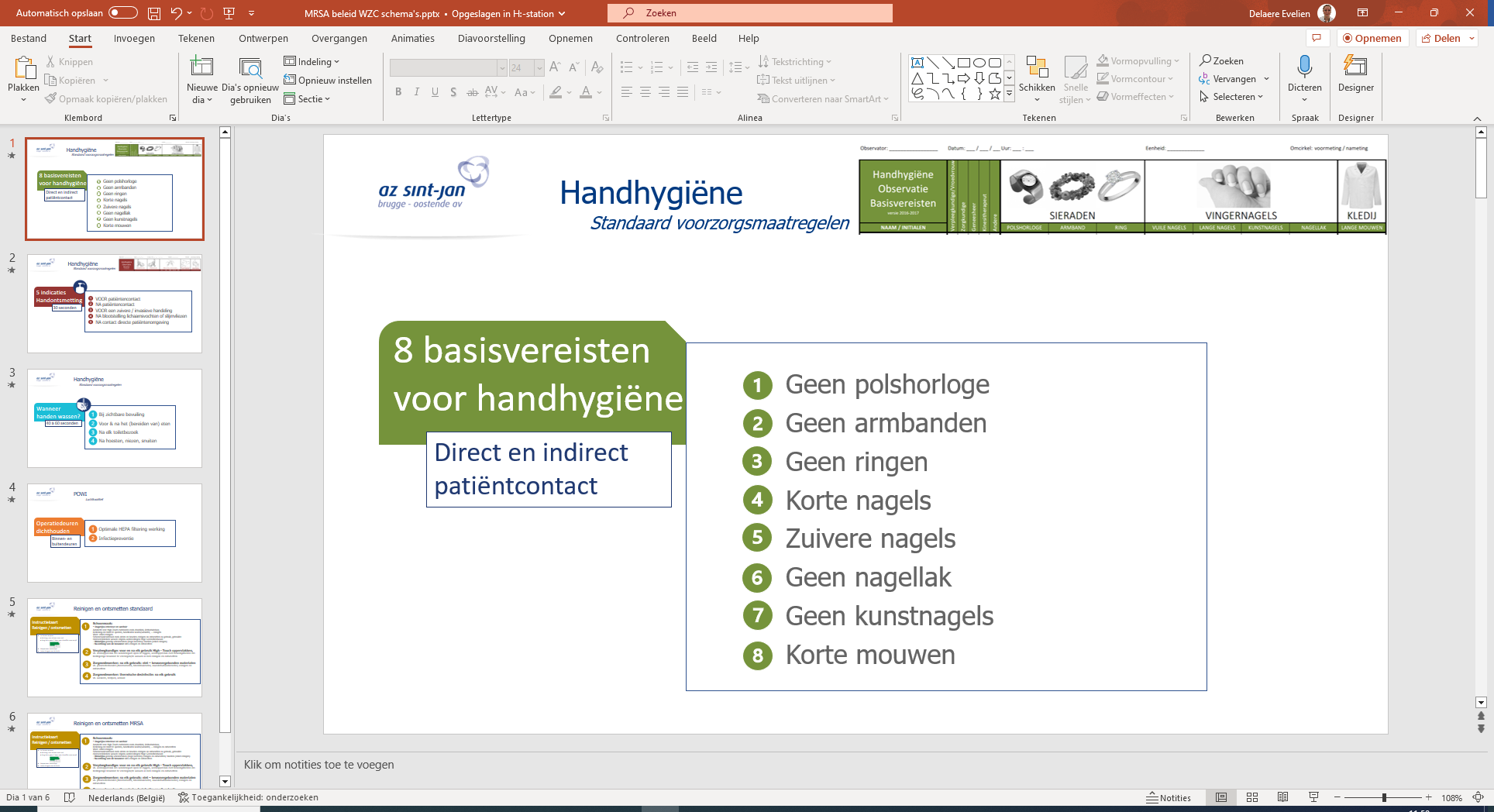 Algemene voorzorgsmaatregelen
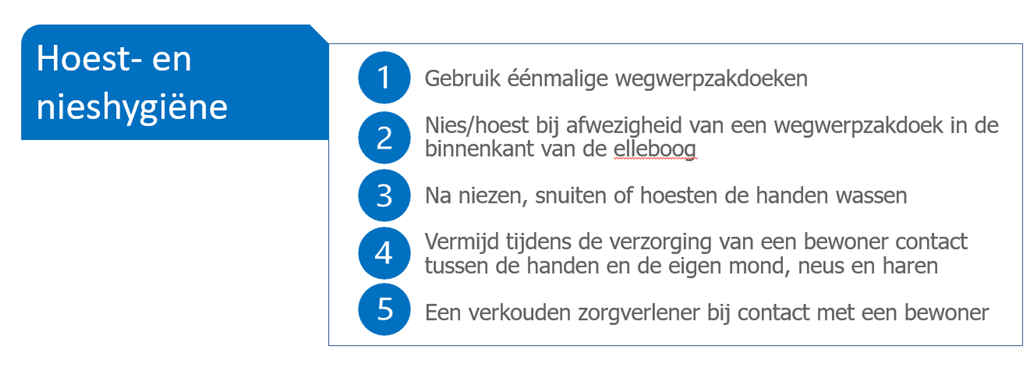 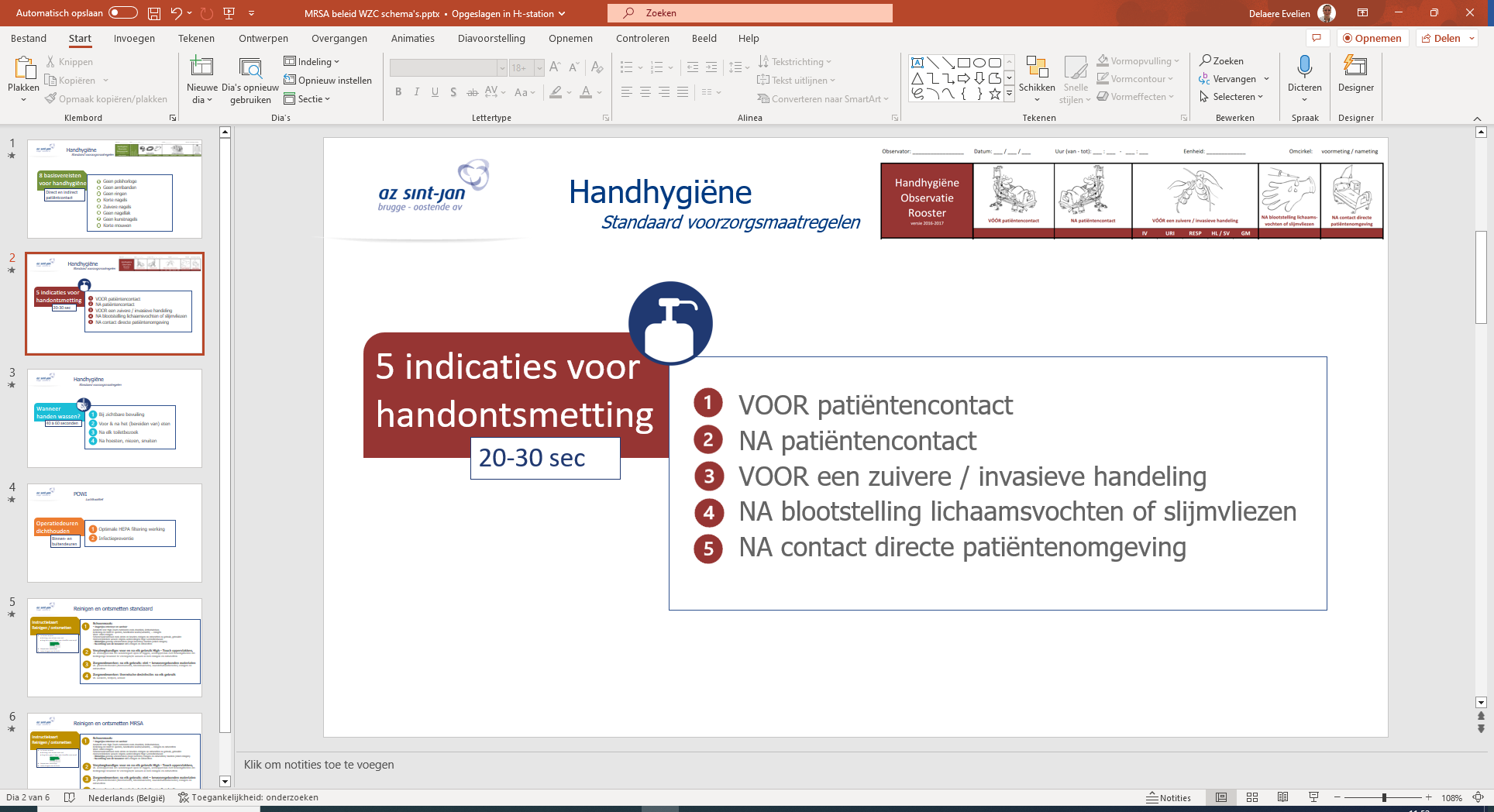 Algemene  voorzorgsmaatregelen
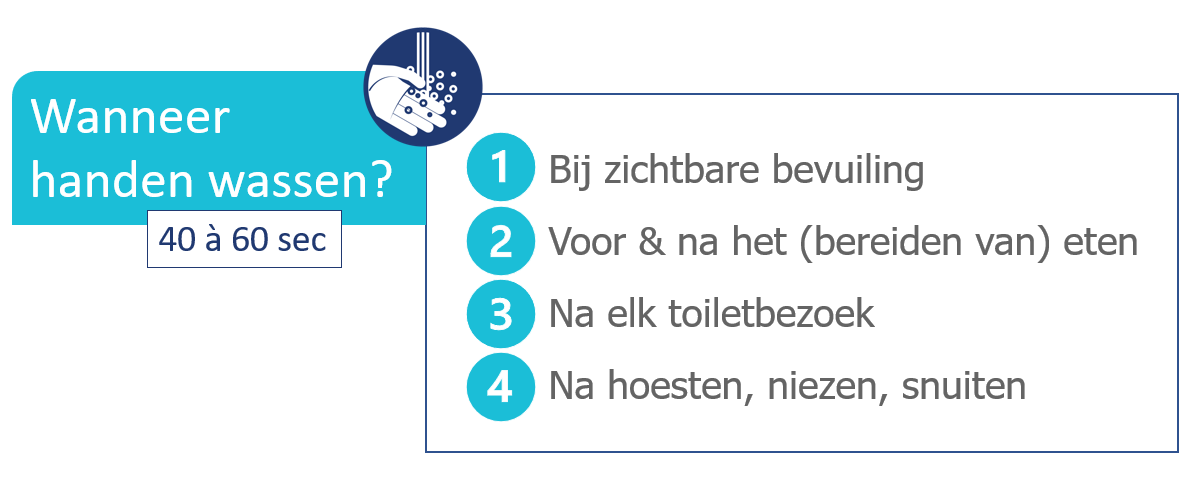 Nieuw campagnemateriaal
Nieuwe instructiefilmpjes
Algemene voorzorgsmaatregelen
Reinigen en ontsmetten omgeving
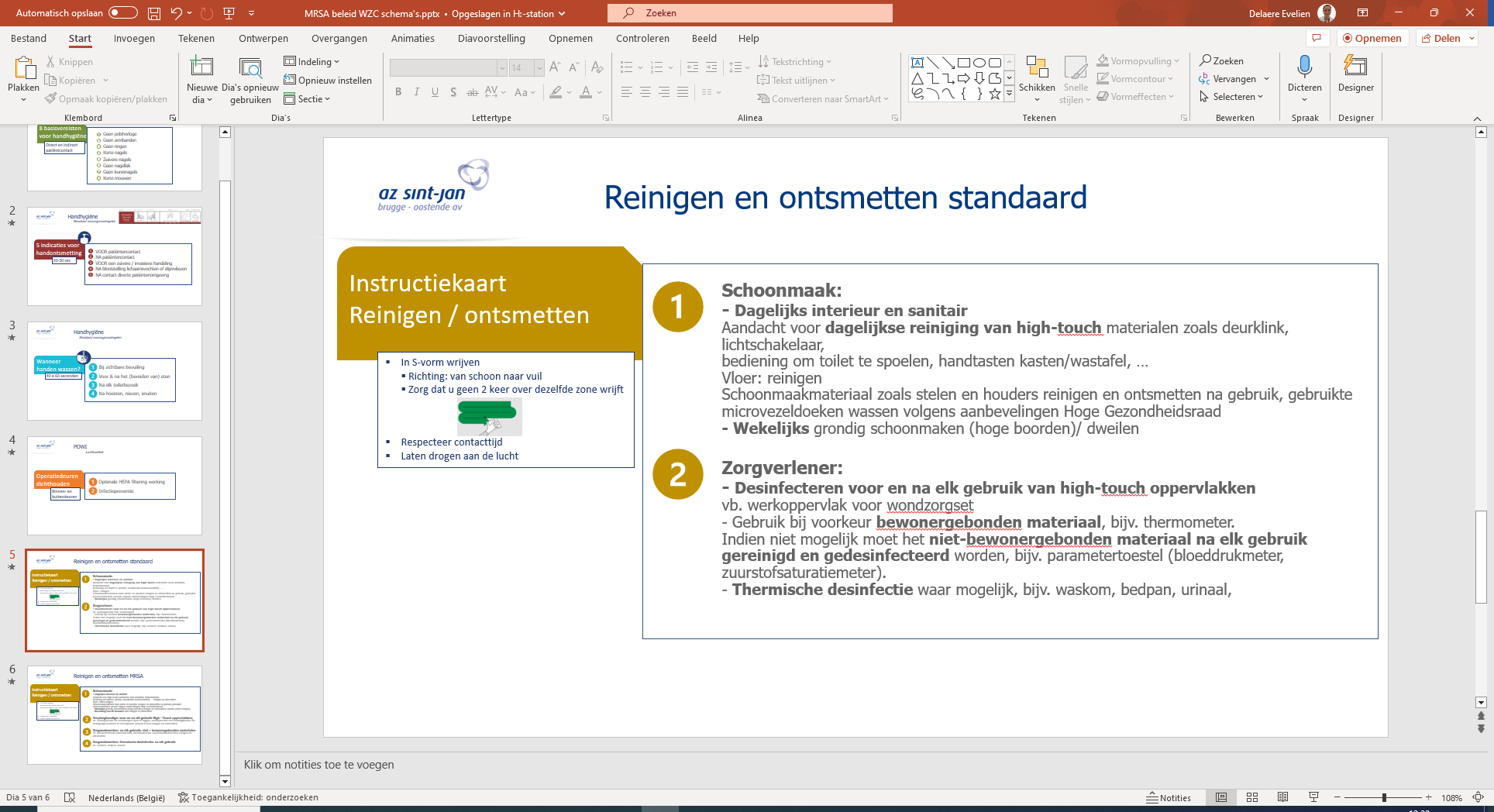 Algemene voorzorgsmaatregelen
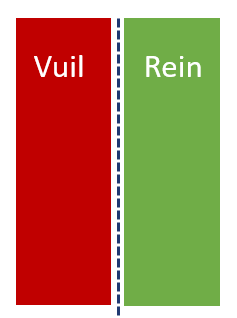 Afval (richtlijnen VLAREA)
Alle afval = potentieel besmet
Voetpedaal
Gesloten systeem
Scheiding vuil en rein
Belang van eigen interne procedures met aandacht voor:
Productkeuze: reinigen vs desinfecteren 
Bepalen high-touch oppervlakken
Werkwijze dagelijkse vs wekelijkse schoonmaak
Richtlijnen gebruik niet-bewonersgebonden materiaal
Schema afvalbeheer
Implementatie omgevingshygiëne
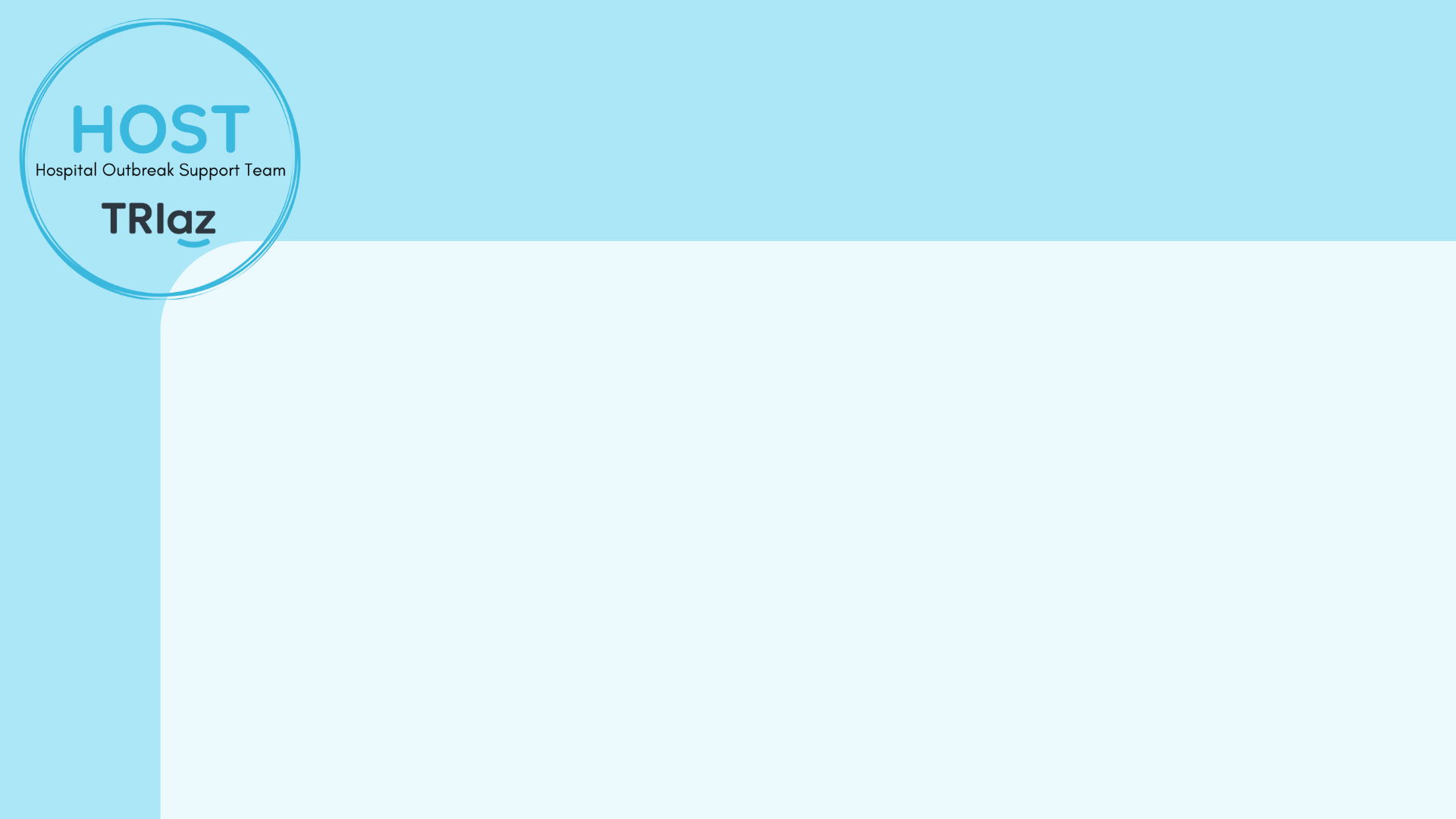 MRSA screening
MRSA screeningsbeleid
WZC ≠ ziekenhuis
Minder antibioticagebruik
Minder invasieve procedures


Systematisch screenen op MRSA niet aanbevolen
MRSA screeningsbeleid
Screening bij risicobewoners wordt geadviseerd (GOSPIZ 2005):
Recent ziekenhuisverblijf (< 6 maand geleden)
Of drie van de vier volgende criteria:
Gebruik breedspectrum antibiotica voorbije maand
Aanwezigheid van ingangspoorten (bv. urinaire verblijfskatheter, wonde)
Mobiliteitsbeperking KAT-schaal B of C
Voorgeschiedenis kolonisatie/infectie
Screeningscriteria te complex + gedateerd
Voorstel?
Bij problemen of toename in gekende MRSA-dragerschap  contact opnemen met ziekenhuishygiëne of met Departement Zorg
MRSA screeningsbeleid
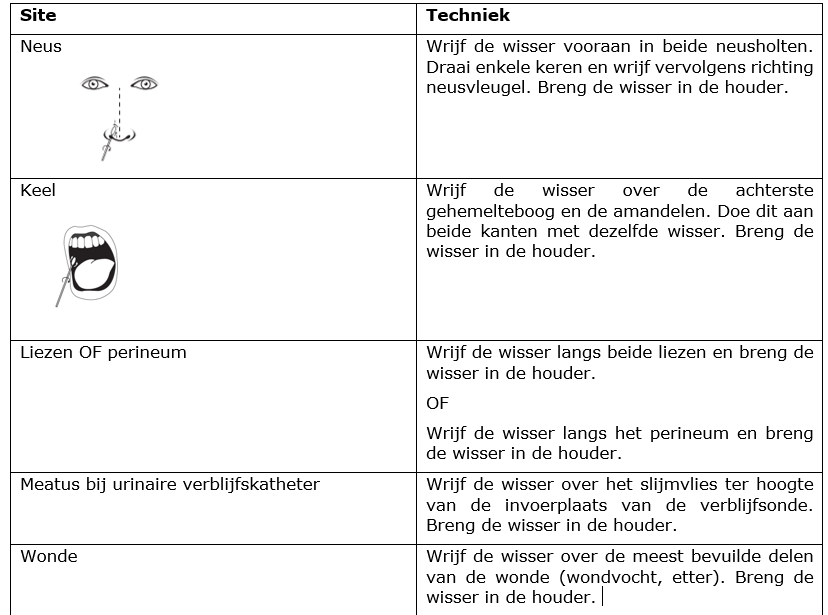 Screenen van 3 sites
Neus
Keel 
Liezen of perineum
Ook staal van alle ingangspoorten, zoals wonde, urinaire verblijfskatheter
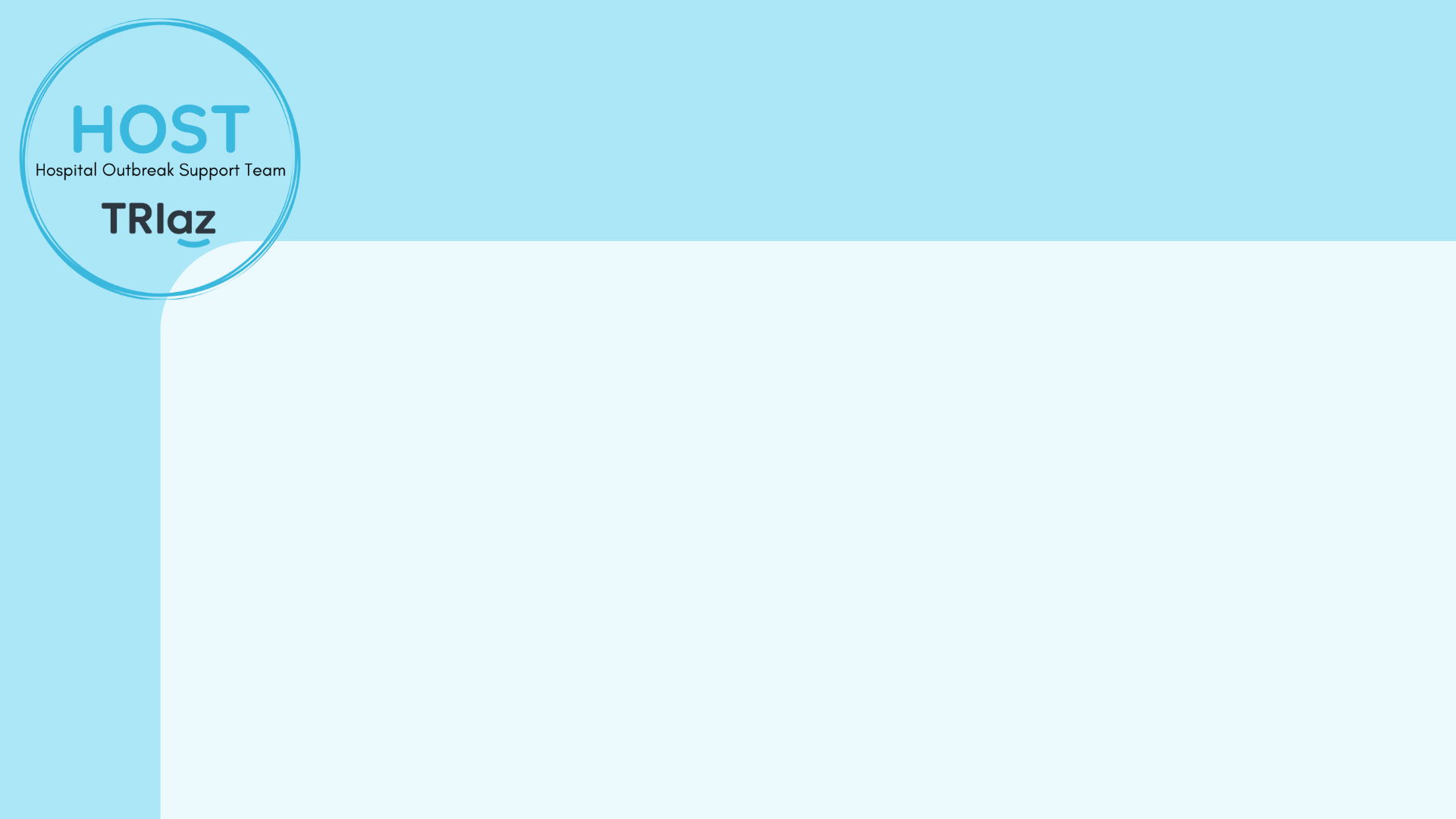 Bijkomende voorzorgsmaatregelen
Bijkomende voorzorgsmaatregelen
Bij positieve MRSA-bewoner: bijkomende voorzorgsmaatregelen voor medewerkers met direct patiëntencontact 
Bv. voor opdienen eten dienen geen persoonlijke beschermingsmiddelen gedragen te worden
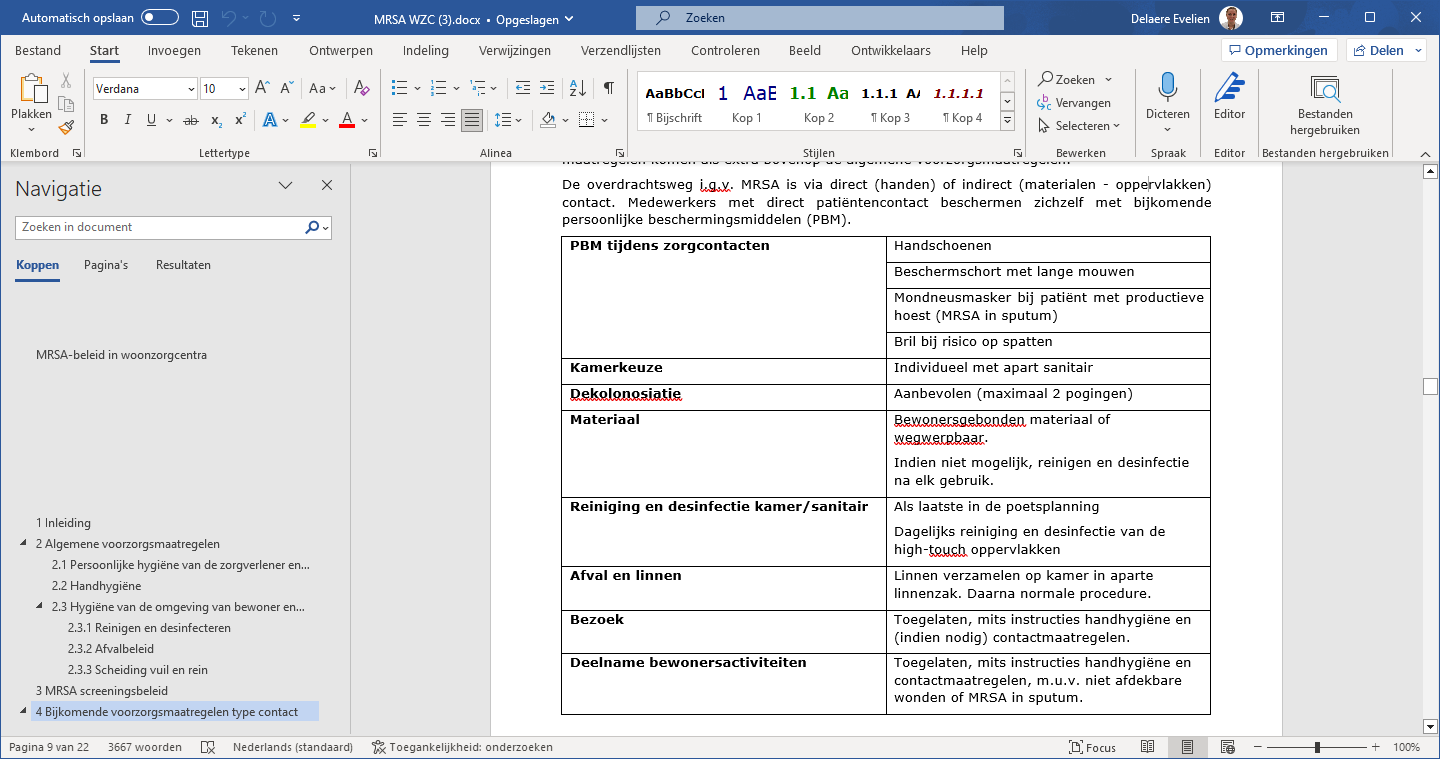 Bijkomende voorzorgsmaatregelen
Kamerkeuze voor MRSA-positieve bewoner
Aparte kamer met eigen sanitair
Indien infrastructuur dit niet toelaat: zeker niet samen met bewoner met ingangspoorten, een wonde of sterk verlaagde weerstand
Eventueel bewoners met hetzelfde type MRSA op dezelfde kamer (steeds in overleg met verantwoordelijke en CRA)
MRSA-positieve bewoner kan kamer verlaten, gemeenschappelijke ruimten betreden, deelnemen aan groepsactiviteiten als
Wonden goed afgedekt zijn
Bewoner een goede handhygiëne uitvoert vóór verlaten van de kamer, vóór rechtstreeks contact met medebewoners of indirect contact via materialen
Bijkomende voorzorgsmaatregelen
Kamerkeuze voor MRSA-positieve bewoner
MRSA-positieve bewoner met productieve hoest of niet-afdekbare wonden  wel aanbeveling om bewoner op kamer te houden + mondneusmasker bij contact met medebewoners 
Isolatie is dus niet nodig als algemene voorzorgsmaatregelen goed worden toegepast en de bewoner op individuele kamer verzorgd wordt met persoonlijke beschermingsmiddelen
Bij hoesten in het algemeen: aanbeveling van mondneusmasker!
Persoonlijke beschermingsmiddelen
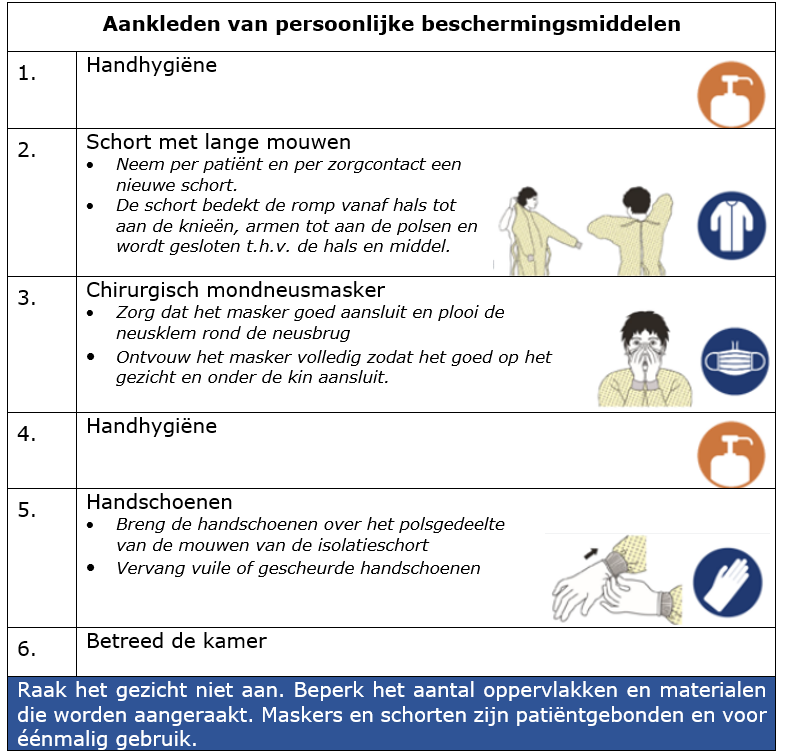 Beschermende schort en handschoenen (CONTACT)
Bij bewoners met productieve hoest: bijkomend mondneusmasker (CONTACT-DRUPPEL)
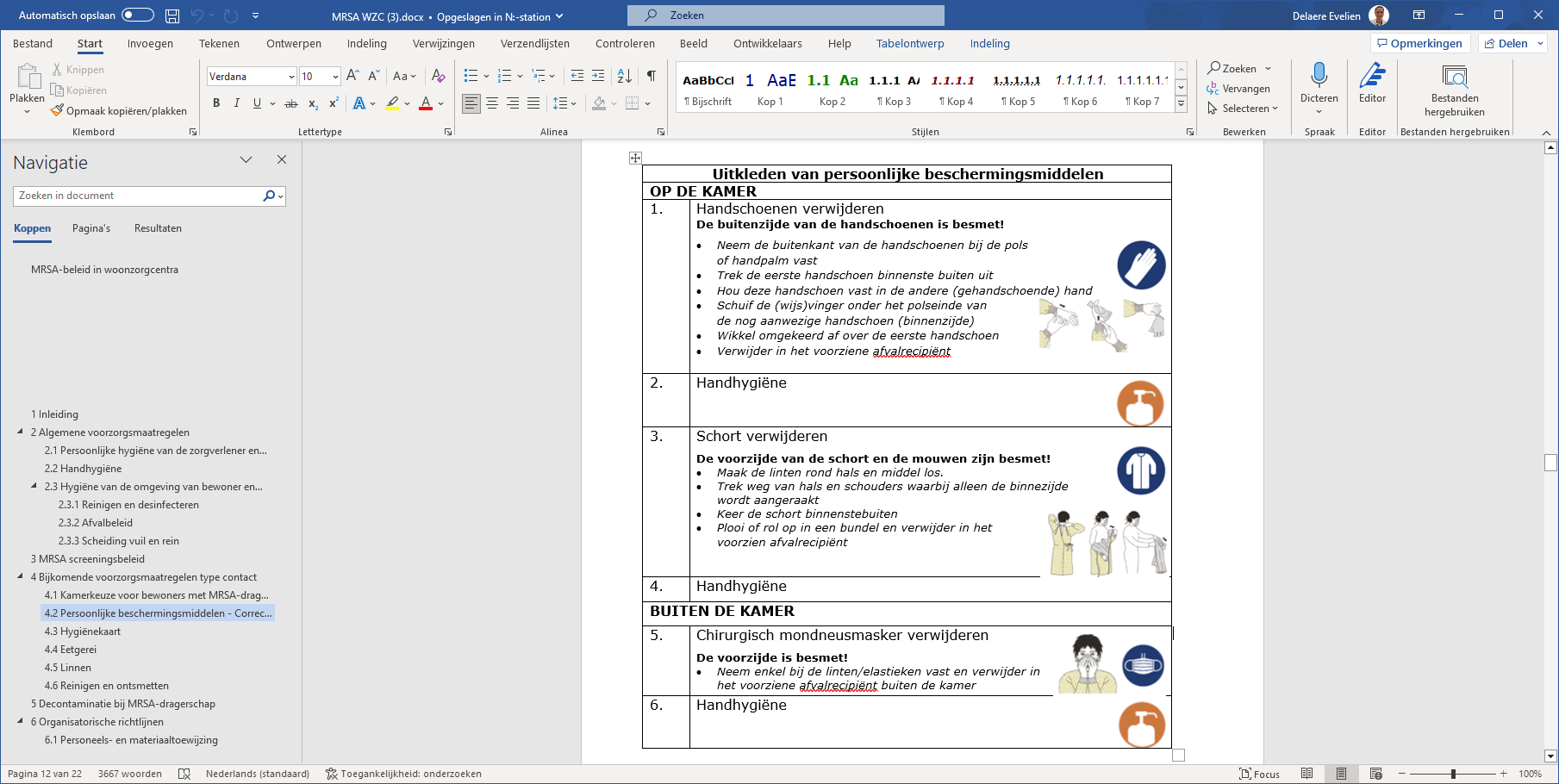 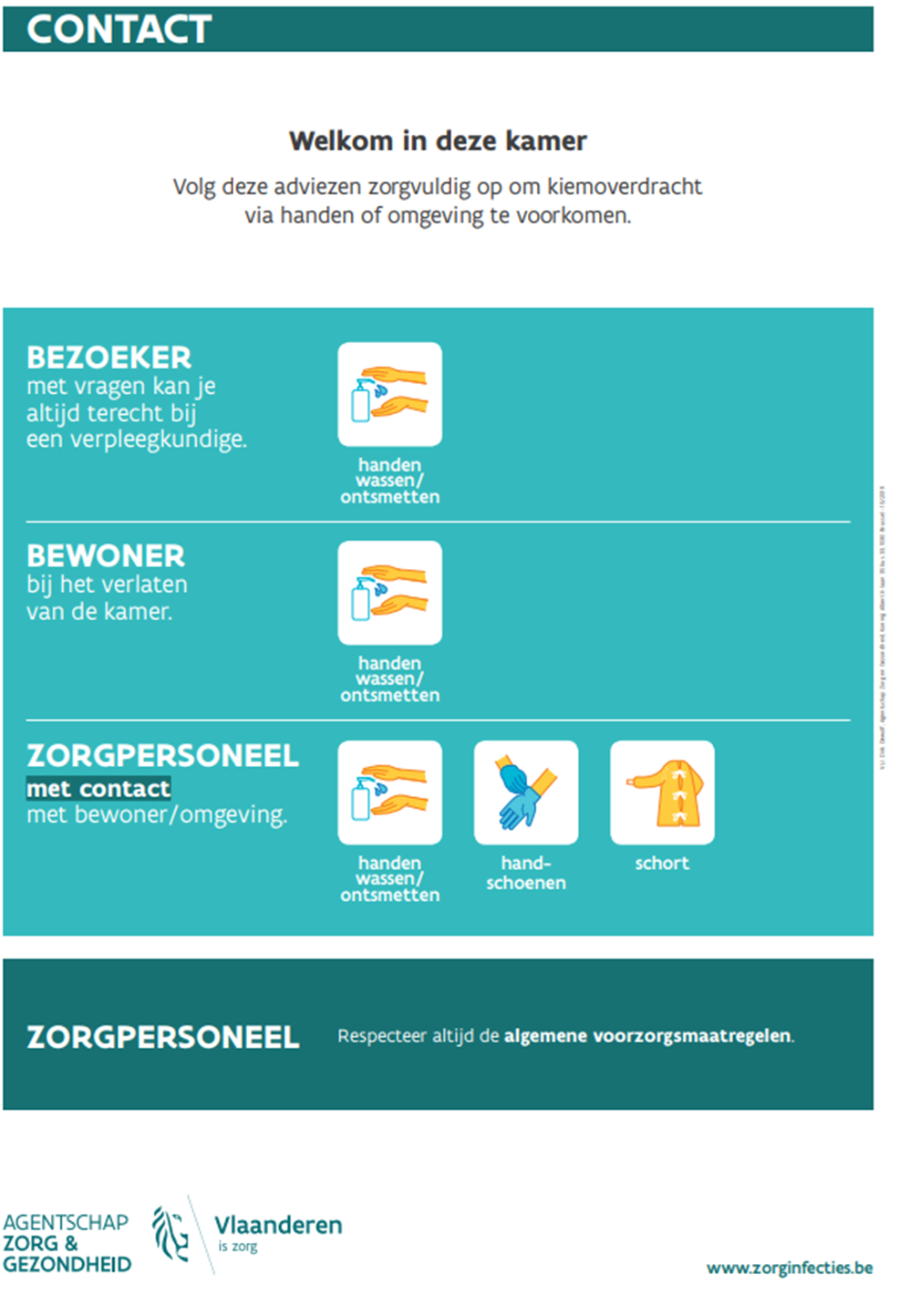 Hygiënekaart
Hygiënekaart aan de deur
Eetgerei
Geen speciale voorzorgsmaatregelen
Vaatwasser (heeft voldoende hoge temperaturen)
Dien als laatste op bij de MRSA dragende bewoners en zorg dat het gecontamineerde eetgerei onmiddellijk van de kamer in de eetkar geplaatst wordt en geen andere materialen kan besmetten
De eetkar wordt na het afwasgebeuren gereinigd en gedesinfecteerd met foodgraded producten
Linnen
Linnen van de bewoner verzamelen in de linnenzak op de kamer
Sluit deze goed af alvorens deze weg te brengen naar het verzamelpunt (vuile utility)
Als het linnen in gesloten linnenzak zit, hoeven er geen bijkomende maatregelen meer genomen te worden 
Alle linnen wordt als besmet beschouwd en behandeld in de wasserij
Handhygiëne na hanteren van de was
Reinigen en ontsmetten
Kamer van MRSA-dragende bewoner als laatste poetsen
Onderhoudsmedewerker draagt hierbij beschermende kledij
Sanitair en high-touch oppervlakken worden dagelijks gereinigd en ontsmet
Vloer en andere oppervlakken: periodiek reinigen
Belang van een duidelijke schoonmaakprocedure voor het onderhoudspersoneel!
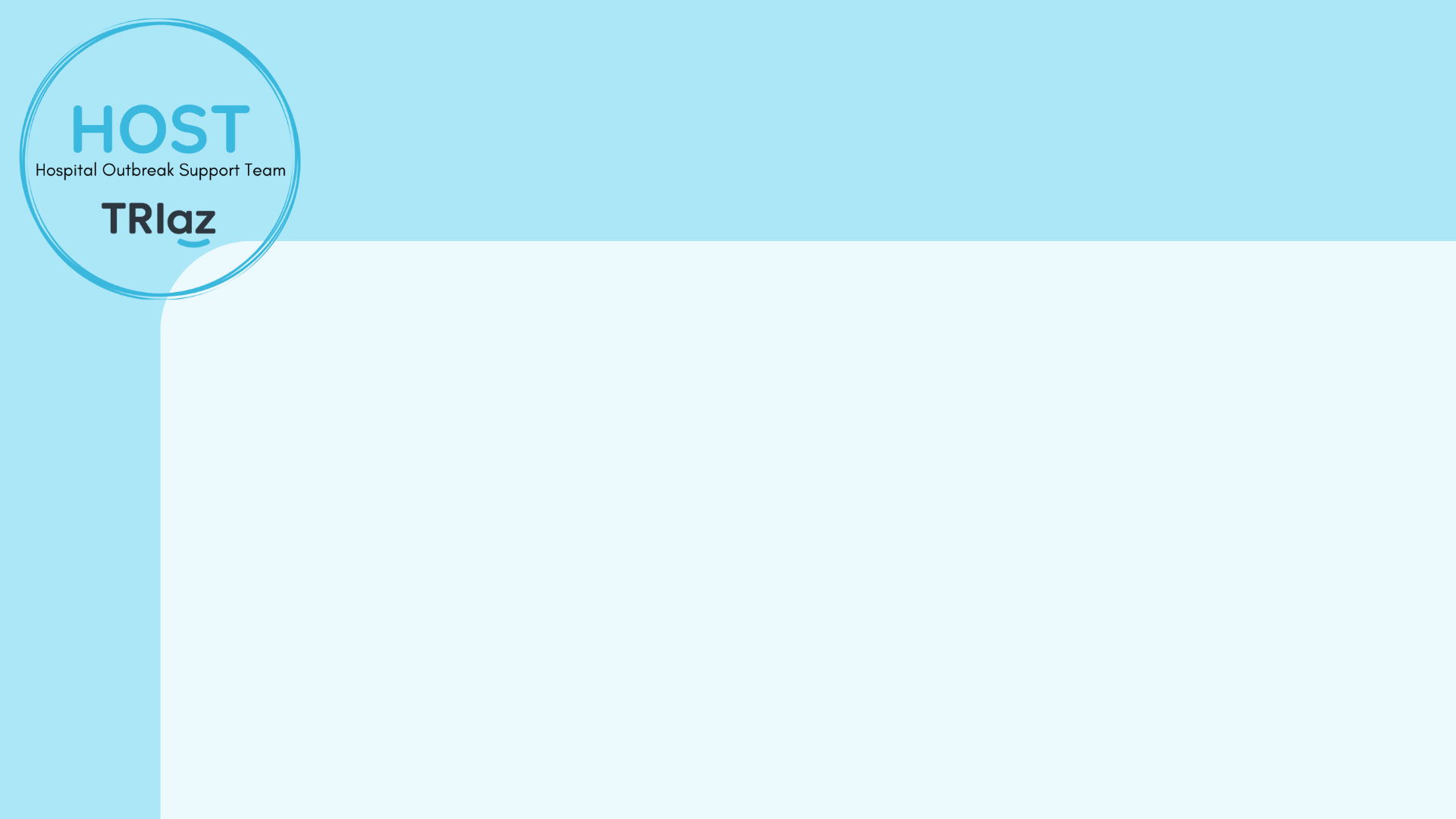 Decontaminatie bij MRSA-dragerschap
Decontaminatie
Decontaminatie bespreken met huisarts/CRA, medewerkers, bewoner en bezoekers
GOSPIZ: MRSA-gekoloniseerde wonden of sites waar MRSA onmogelijk geëlimineerd kunnen worden: decontaminatie weinig zinvol?
Bij elke gekende MRSA positieve bewoner: 1-2 decontaminatiepogingen
Bewoner blijft positief na 1ste poging  2de poging MET EXTRA aandacht voor alle stappen binnen de behandeling 
Bewoner blijft positief na 2de poging  advies ziekenhuishygiëne of microbioloog
Algemene voorzorgsmaatregelen blijven belangrijk!
Contactmaatregelen bij nauw contact en zorgmomenten!
Decontaminatie
Decontaminatiebehandeling
5 dagen behandeling
Gevolgd door 3 controlescreeningen vanaf dag 8
3 negatieve controlescreeningen: succesvolle decontaminatie 
Bewoner blijft MRSA-drager tot 3 opeenvolgende negatieve screeningen over minstens 6 maanden na eerste positieve screening 
Toepassing van bijzondere voorzorgsmaatregelen is niet meer nodig na een succesvolle decontaminatie
Blijf wel voorzichtig, eventueel nieuwe screening bij bv. opstart antibiotica of opname ziekenhuis
Decontaminatie
Decontaminatie
Decontaminatie
Plan een kappersbezoek na decontaminatie
Dek wonden goed af zodat bewoner wonde niet kan aanraken
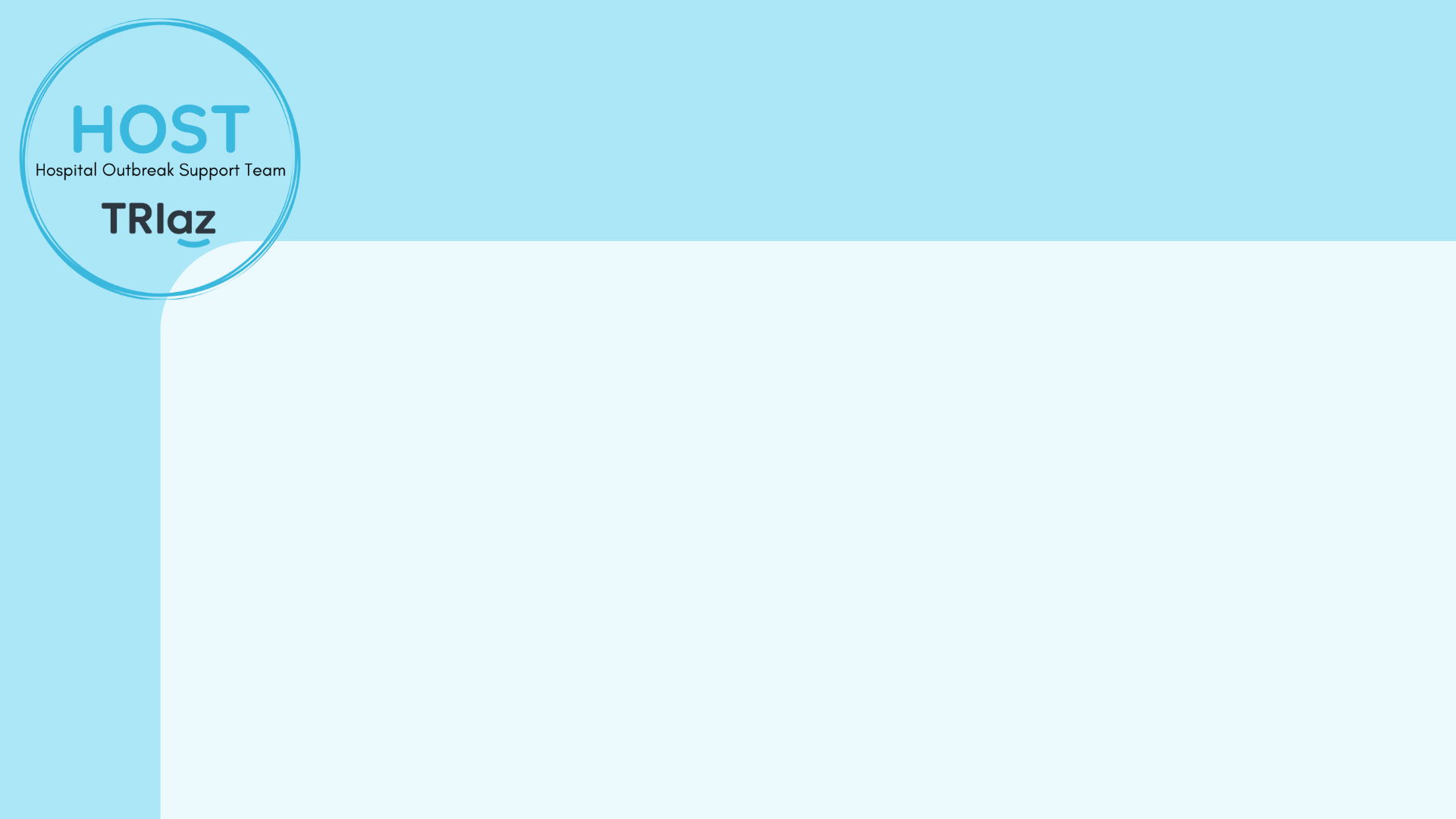 Organisatorische richtlijnen
Personeels- en materiaaltoewijzing
Advies om personeels- en materiaaltoewijzing toe te passen per shift
Door werkdruk en tekort aan materiaal: onvoldoende correct toepassen van voorzorgsmaatregelen + tijd tekort om niet-patiëntgebonden materialen correct te reinigen en ontsmetten
Inzetten op optimale kennis, risicoperceptie, attitude, gedrag en competenties
Informatieoverdracht bij transfer en transport
Transferdocument 
Met de MRSA-status
In te vullen door verantwoordelijke verpleegkundige en arts 
Transportdocument 
Met de te nemen voorzorgsmaatregelen 
In te vullen door verantwoordelijke verpleegkundige 
Deze documenten zijn te vinden op website van Departement Zorg
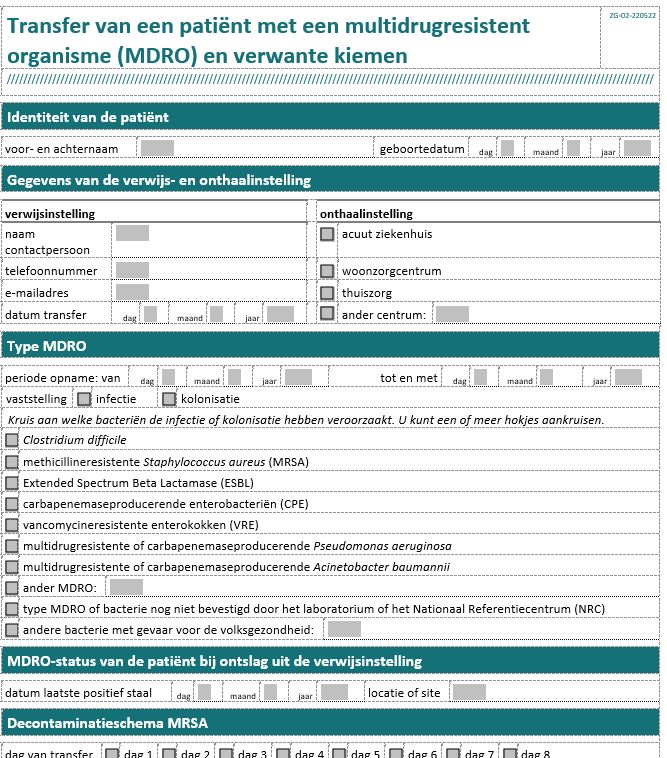 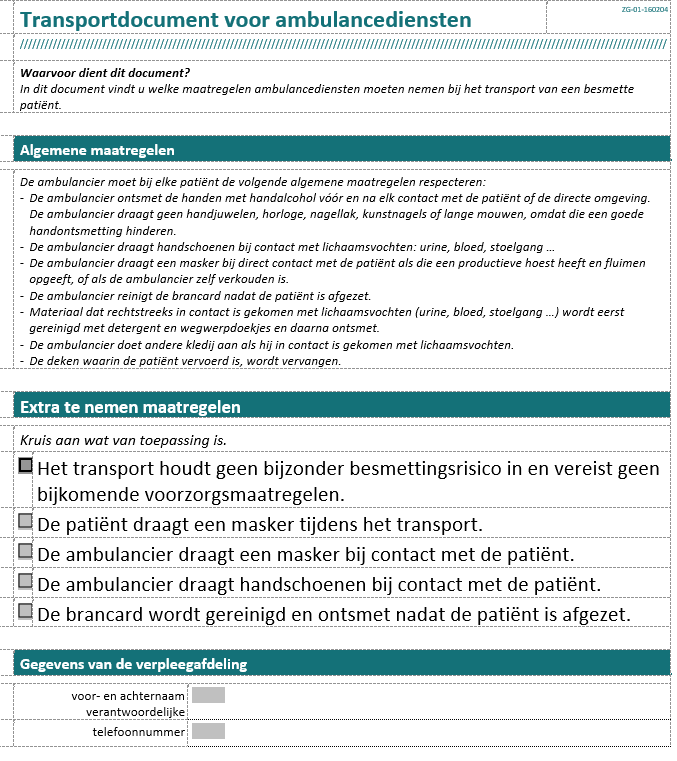 Informatieoverdracht bij transfer en transport
Transferdocument 
Met de MRSA-status
In te vullen door verantwoordelijke verpleegkundige en arts 
Transportdocument 
Met de te nemen voorzorgsmaatregelen 
In te vullen door verantwoordelijke verpleegkundige
Communicatie naar bewoner
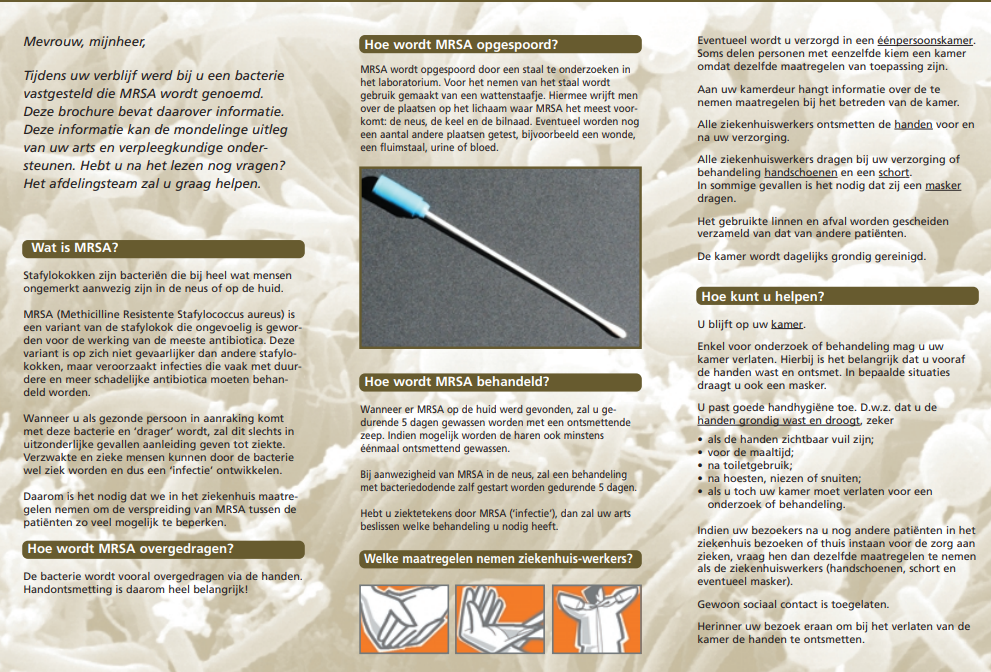 Folder/ informatiebrochure
Stimuleer de bewoner-empowerment in functie van een correcte decontaminatie en het succes op het negativeren
Communicatie naar bezoeker
Bezoek is toegelaten
Stimuleer de bezoeker-empowerment in functie van een correcte decontaminatie en het succes op het negativeren
Bij decontaminatie: fysiek contact vermijden zodat bezoekers de bewoner niet herbesmetten
Belevingsgerichte holistische zorgverlening
Stigmatiseer niet
Besteed aandacht aan de beleving/gemoedsrust/motivatie 
Geef de nodige uitleg en beantwoord de vragen
De kamerdeur moet niet dicht zijn. Sluit de bewoner niet op. Fixeer de bewoner niet maar zorg er wel voor dat de MRSA positieve bewoner geen fysiek contact heeft met andere bewoners/bezoekers of met hun materialen. Zorg voor voldoende bewegingsvrijheid.
Zorg ervoor dat de MRSA positieve bewoner kan deelnemen aan alle activiteiten (met uitzondering van wellnessactiviteiten)
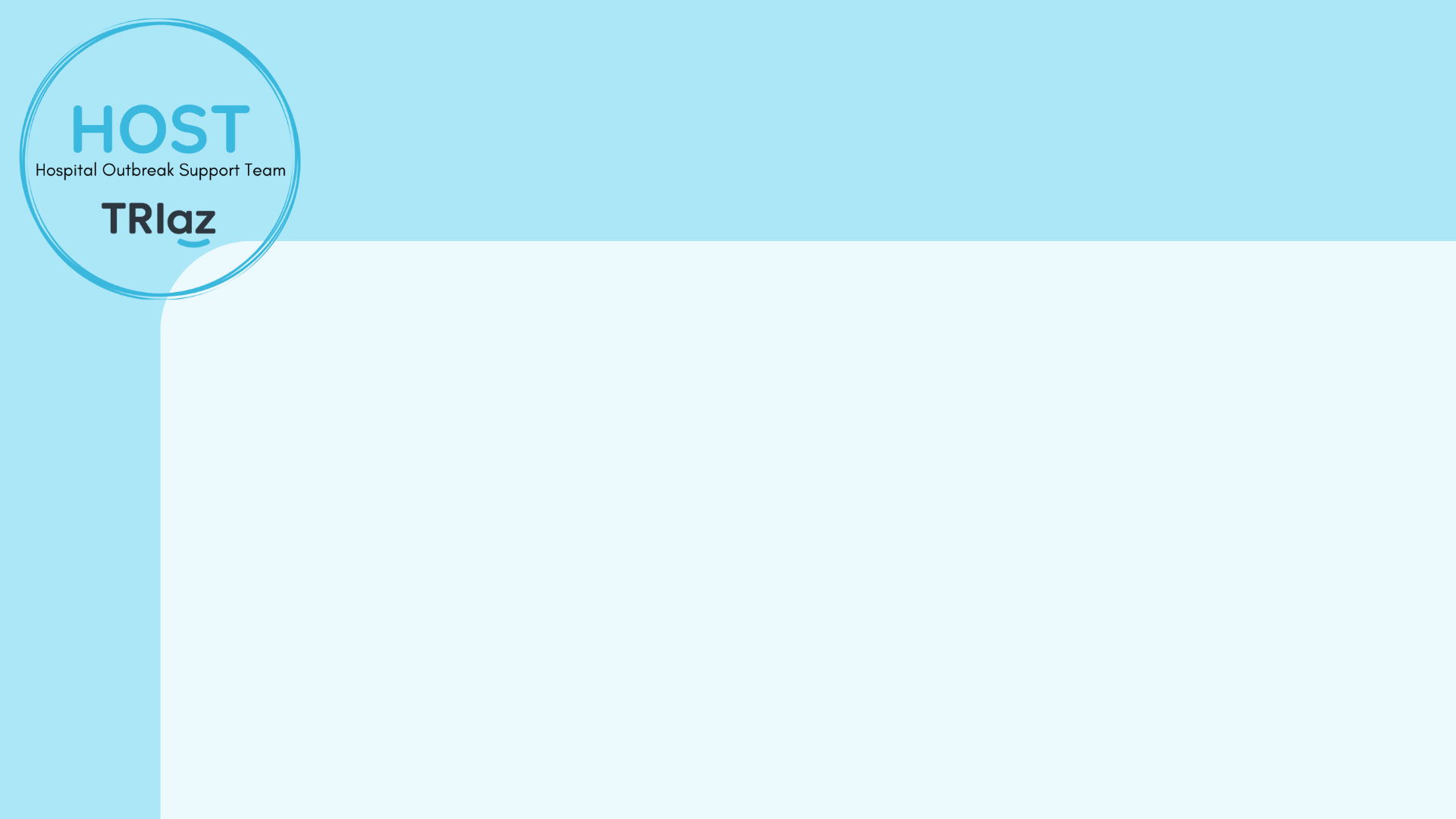 Uitbraak
Wat bij uitbraak?
Contact opnemen met ziekenhuishygiëne ter ondersteuning van verder beleid 
Meld de plotse toename aan Departement Zorg